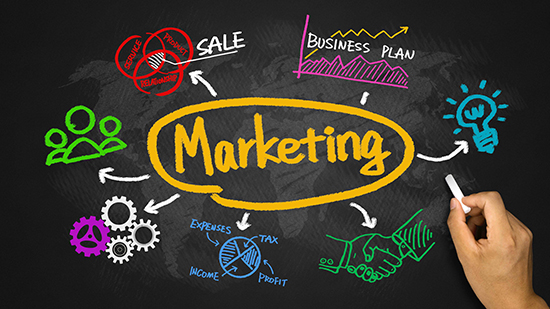 Chapter 1 : General Marketing
The Scope of Marketing
To prepare to be a marketer, you need to understand 
what marketing is, 
how it works, 
who does it, and 
what is marketed.
Chapter 1
2
1. What Is Marketing?
Marketing is the activity, 
set of institutions and processes for 
creating, communicating, 
delivering and exchanging 
offerings that  have value for customers, clients, partners, and society at large. 
(American Marketing Association: AMA)
Chapter 1
3
2. What Is Marketed?
Marketers market 10 main types of entities:
Goods
Services
Events
Experiences
Persons
Places
Properties
Organizations
Information
Ideas
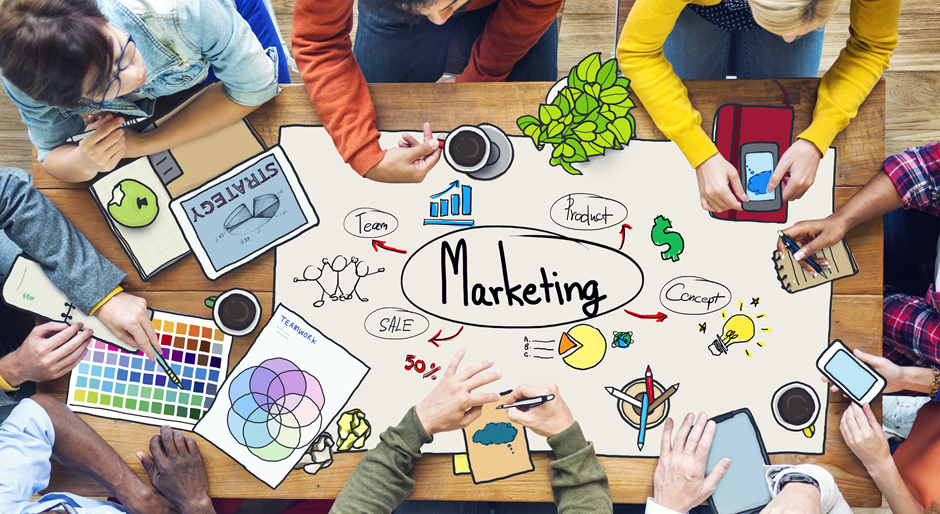 Chapter 1
4
2.1 Goods
Physical goods constitute the bulk of most countries’ production and marketing efforts.
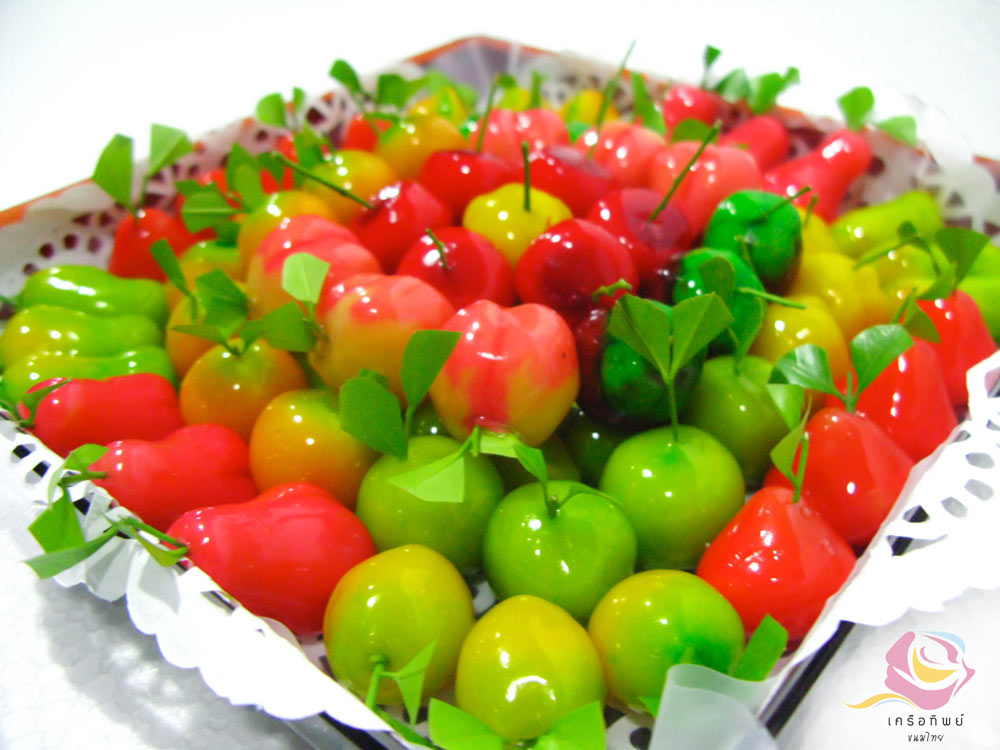 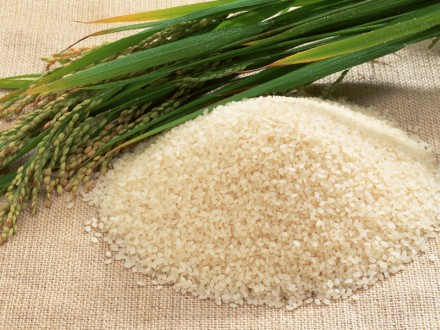 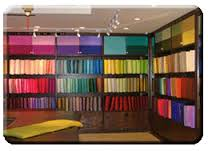 Chapter 1
5
2.2 Services
A growing proportion of their activities focuses on the production of services.
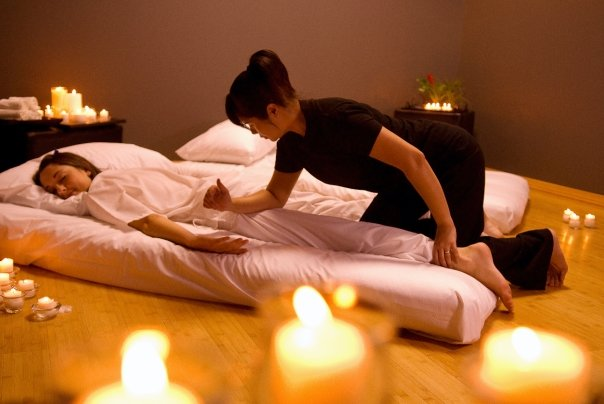 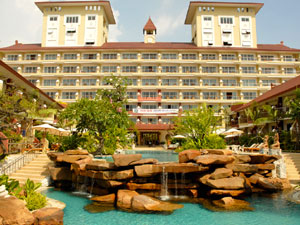 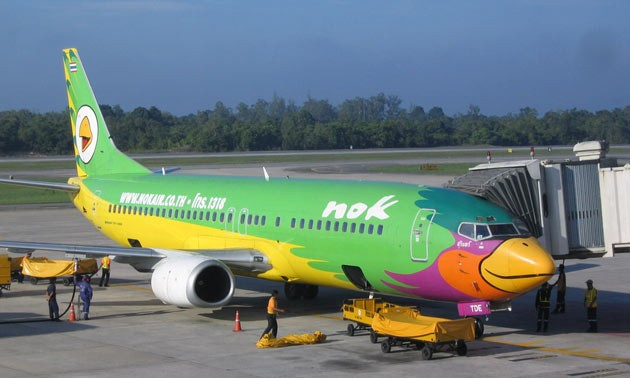 Chapter 1
6
2.3 Events
Activities focuses on the production of MICE or Business Event.
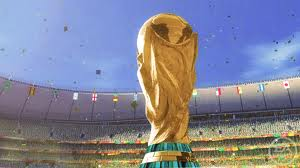 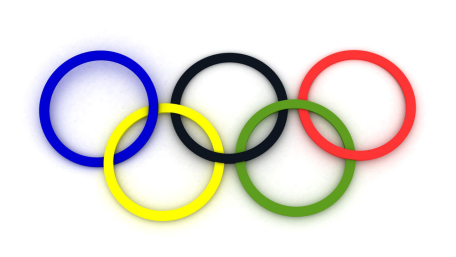 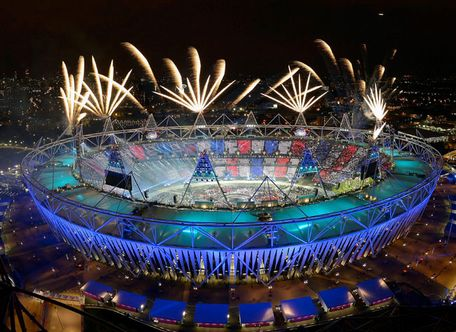 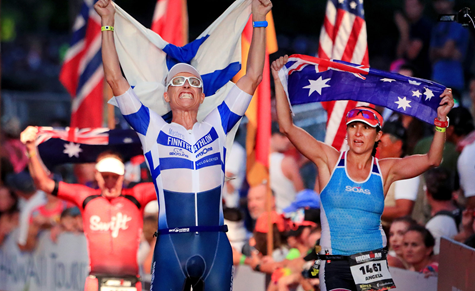 Chapter 1
7
2.4 Experiences
Activities focuses on the production of memorable experiences or entertainment.
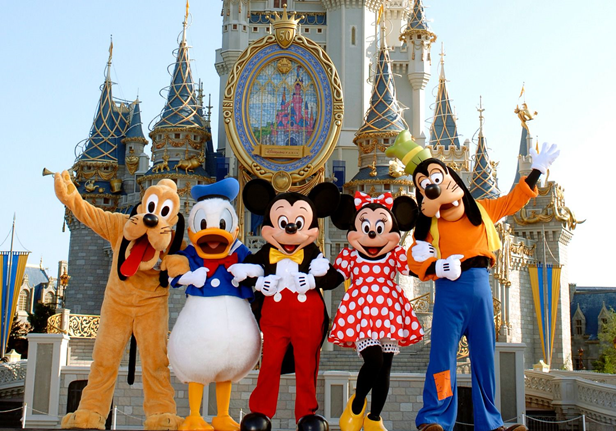 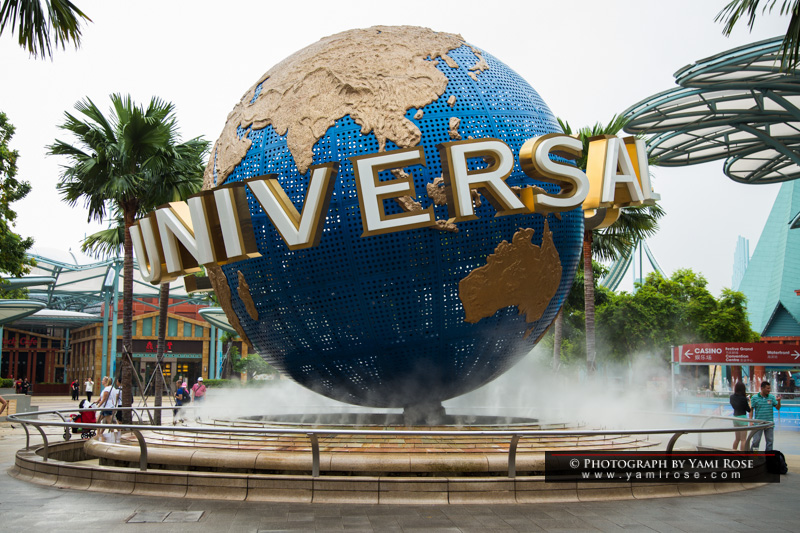 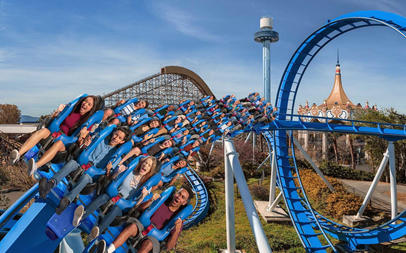 Chapter 1
8
2.5 Persons
Artists, musicians, CEOs, physicians, and other professionals all get help from celebrity marketers.
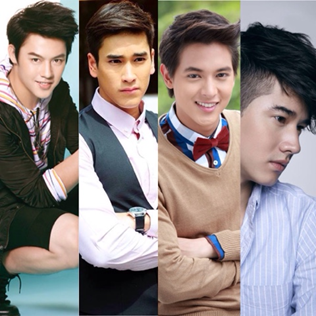 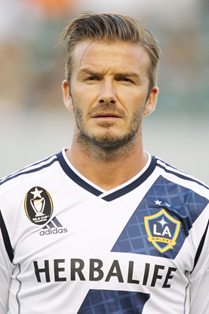 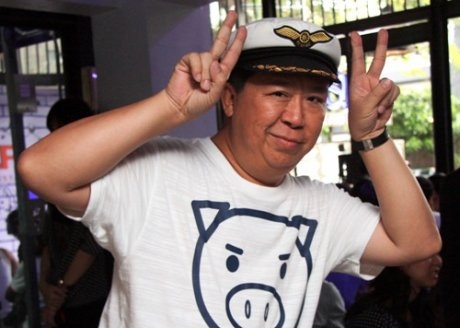 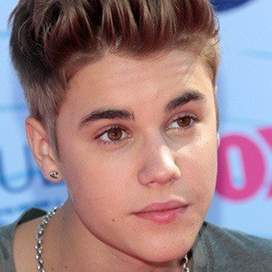 Chapter 1
9
2.6 Places
Cities, provinces, regions and whole nations compete to attract tourists, residents, factories and company headquarters.
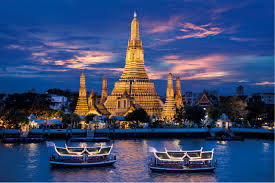 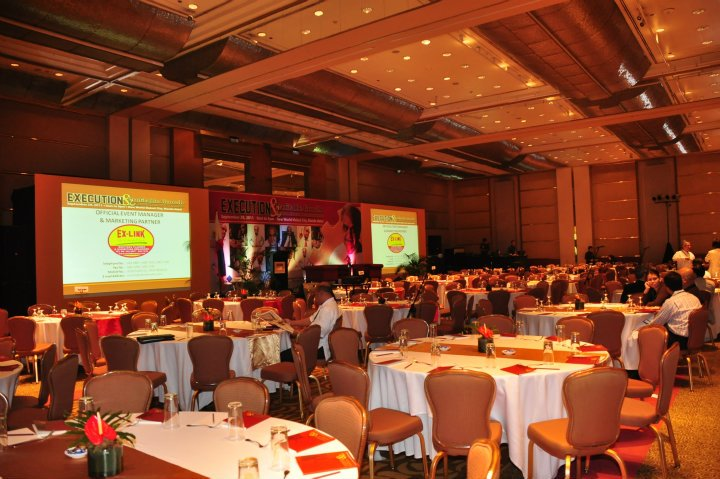 Chapter 1
10
2.7 Properties
Properties are intangible rights of ownership to either real property (real estate) and financial property (stocks and bonds).
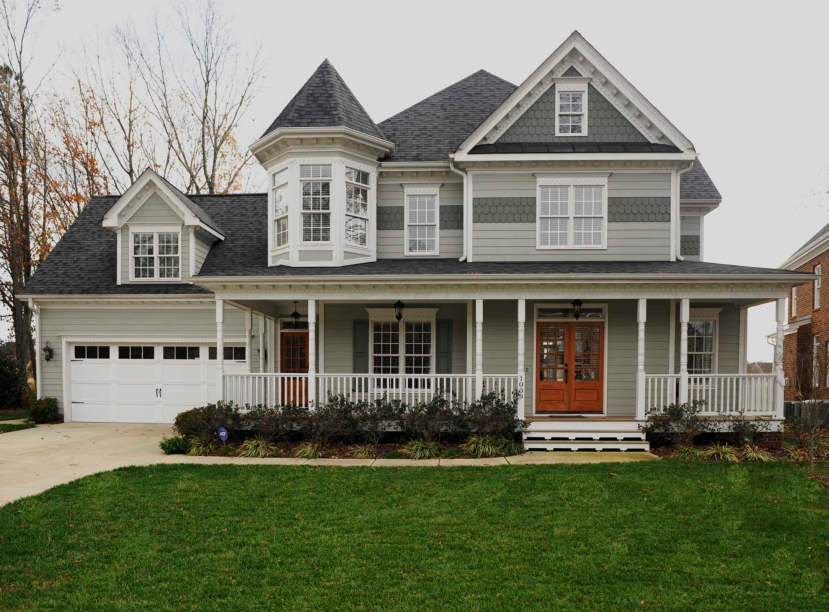 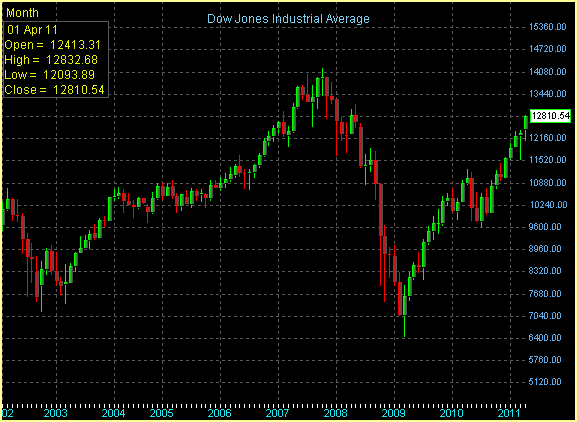 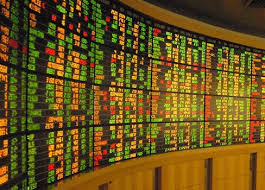 Chapter 1
11
2.8 Organizations
Organization work to build a strong, favorable and unique image in the mind of their targeted publics.
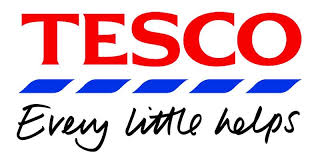 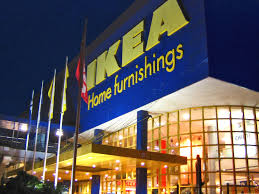 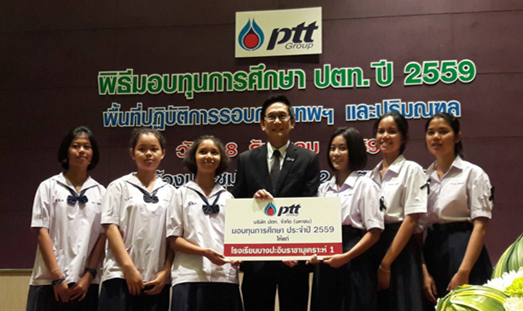 Chapter 1
12
2.9 Information
The production, packaging and distribution of information are major industries.
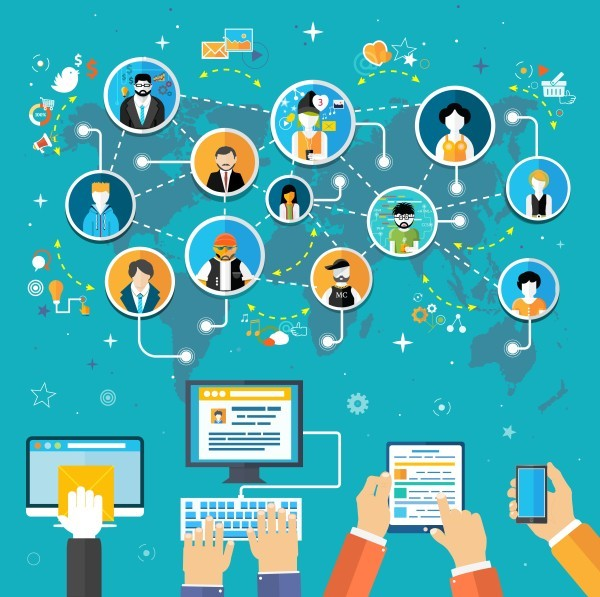 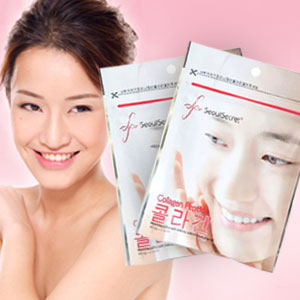 Chapter 1
13
2.10 Ideas
Every market offering includes a basic idea.
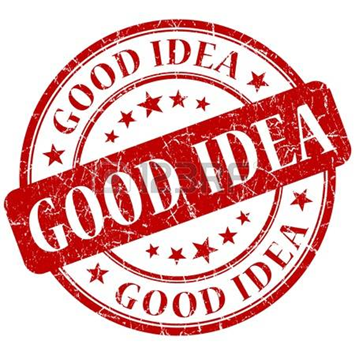 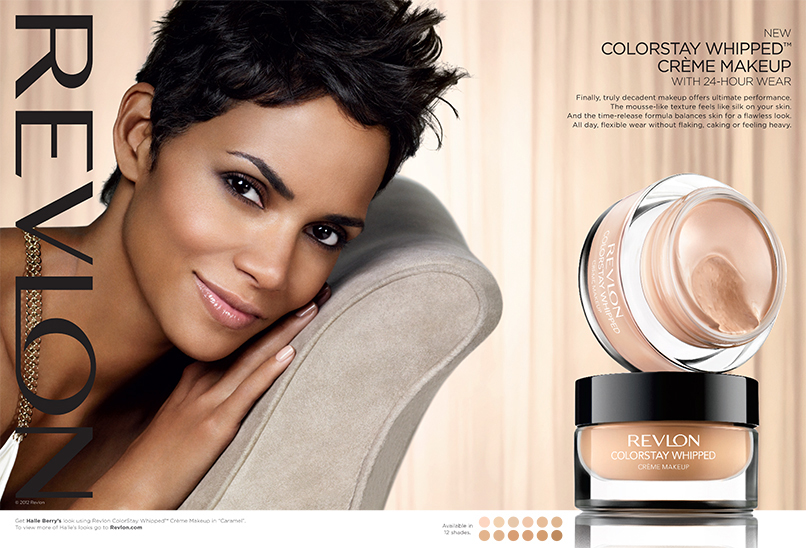 “In the factory we make cosmetics;
In the drugstore we sell hope” Charles Revson
Chapter 1
14
Who Markets?
“Marketers” and “Prospects”
A marketer is someone who seeks a response – attention, a purchase, a vote, a donation– from another party called prospect.
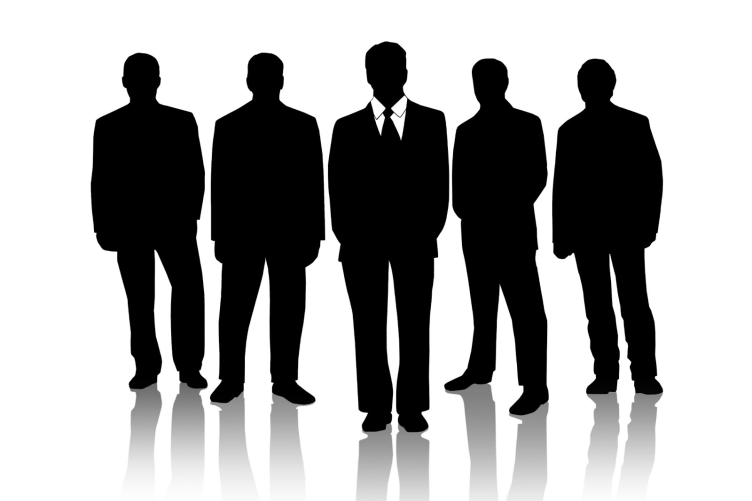 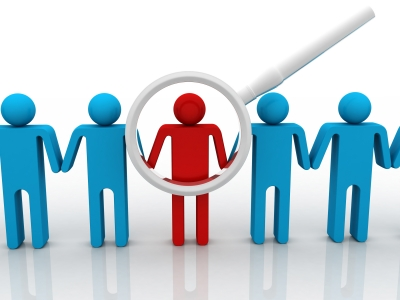 Chapter 1
15
Marketers & Demand Management
Marketers are skilled at stimulating demand.
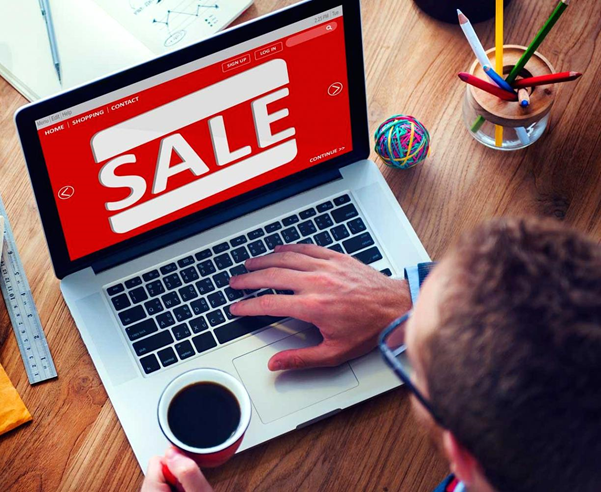 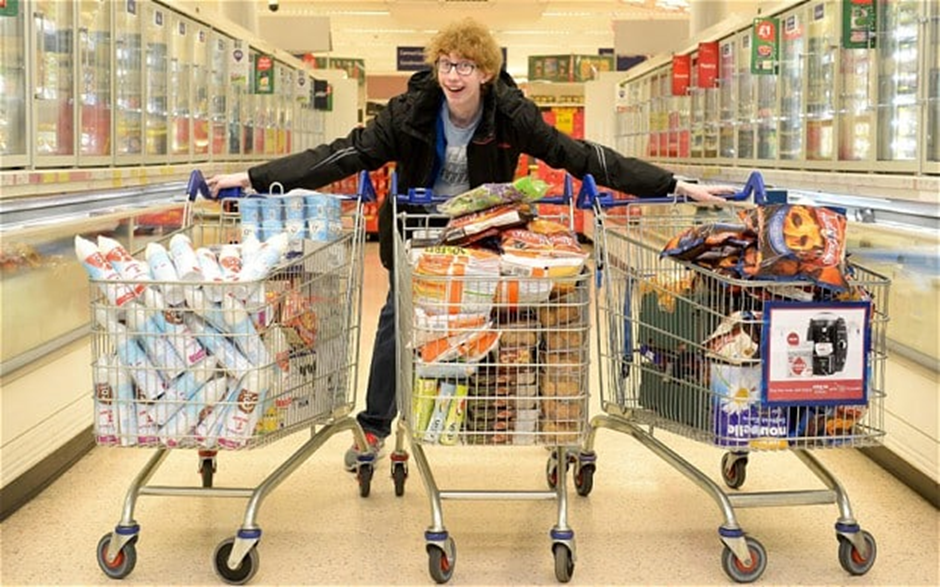 Chapter 1
16
Needs, wants and demands
Needs are the basic human requirements such as for air, food, water, clothing, and shelter.
Humans also have strong needs for education and entertainment.
These needs become want when they are directed to specific objects that might satisfy the need.
Chapter 1
17
Needs, wants and demands
Demands are wants for specific products with ability to buy.
E.g., many people want a Rolls Royce car; only a few are able to buy.

Marketers do not create need!

Marketers, along with other societal factors, influence wants.
Chapter 1
18
Needs             Wants
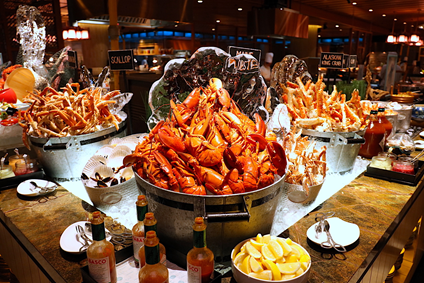 Chapter 1
19
Needs             Wants
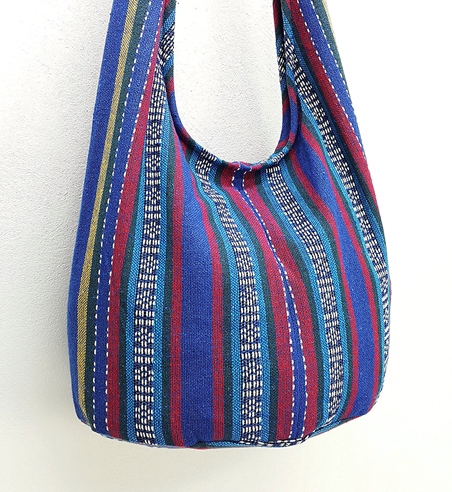 Chapter 1
20
Needs             Wants
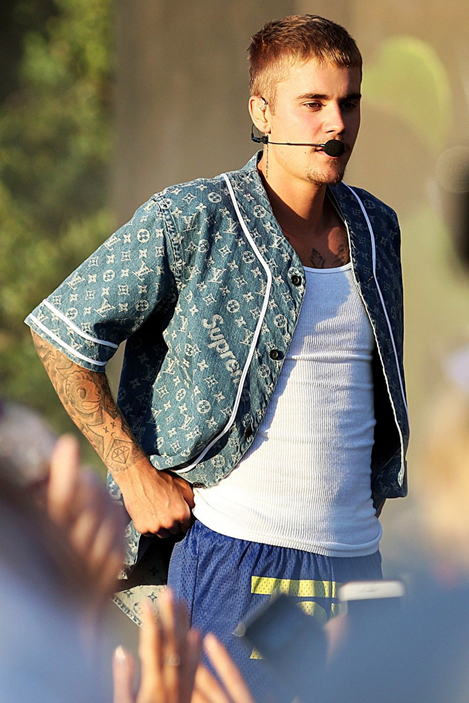 Chapter 1
21
Needs             Wants
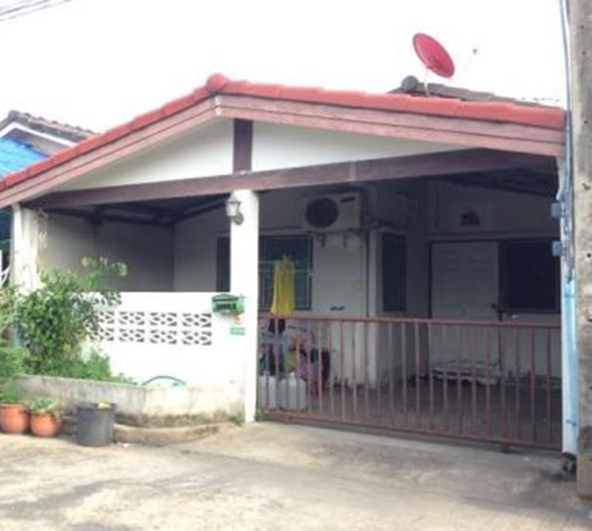 Chapter 1
22
Value and Satisfaction
Buyer chooses offerings he or she perceives to deliver the most value
 
Satisfaction reflects a person’s judgment of a product’s perceived performance in relationship to expectations.
Chapter 1
23
Value and Satisfaction
Satisfaction reflects a person’s judgment of a product’s perceived performance in relationship to expectations.
If expectations > performance  customer delights  
If performance = expectations   customer feels satisfied. 
If performance > expectations  customer is disappointed.
Chapter 1
24
Competition
Competition includes all the actual rival and potential rival offerings and substitutes a buyer might consider.
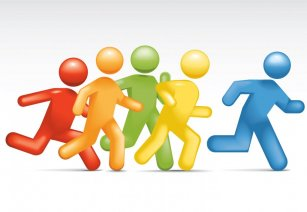 Chapter 1
25
Chapter 1
26
Actual Rival VS Potential Rival
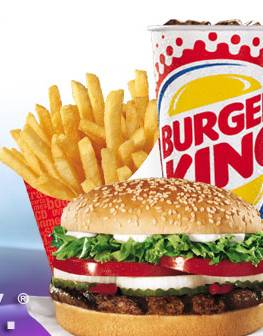 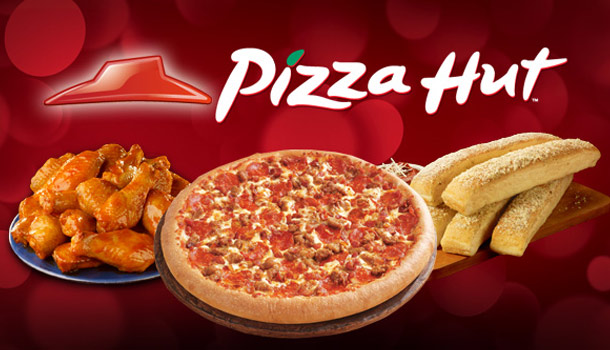 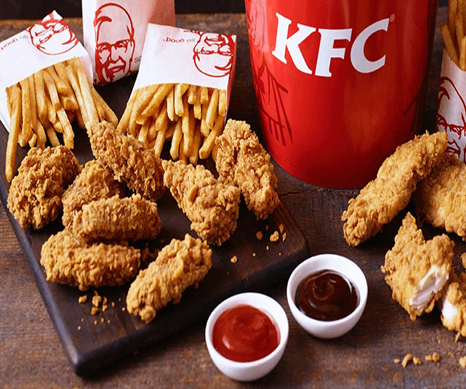 Chapter 1
27
Class Activity
Give one example of each; “need, want and demand.”

2. See product list and identify your competition; Actual Rival and Potential Rival

3. Imagine your product or service you really want to own, and think of Actual Rival and Potential Rival
Chapter 1
28